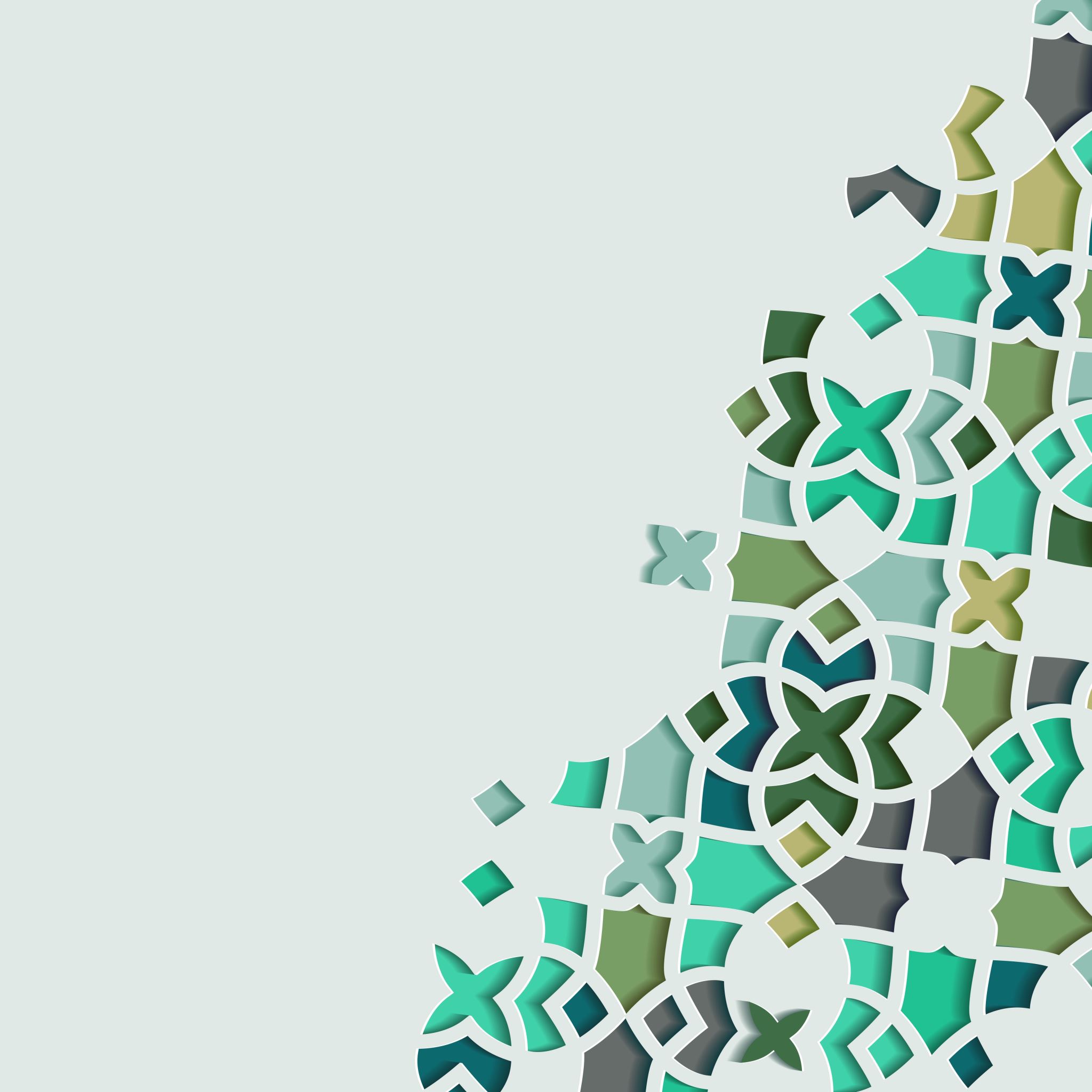 The Life of Prophet Muhammad
Lesson 66
The Treaty of Hudaybiyyah
After a number of emissaries come from Quraysh to investigate the Prophet’s intentions, the Prophet sends his own emissary to them.
Ibn Ishaq reports:
قال ابن إسحاق: وحدثني بعض أهل العلم: أن رسول الله صلى الله عليه وسلم دعا خراش بن أمية الخزاعي، فبعثه إلى قريش بمكة، وحمله على بعير له يقال له الثعلب، ليبلغ أشرافهم عنه ما جاء له
“The Prophet calls Kharaash ibn Umayyah Al-Khuza’I and he sends him to Makkah. The Prophet has a camel named ‘tha’lab’ that he lends to him to ride into Makkah to communicate to the he leaders of Quraysh the purpose for which the Prophet has come.
The Treaty of Hudaybiyyah
، فعقروا به جمل رسول الله صلى الله عليه وسلم، وأرادوا قتله، فمنعته الأحابيش، فخلوا سبيله، حتى أتى رسول الله صلى الله عليه وسلم
The Quraysh, in response, kills the Prophet’s camel and they also intend to kill the Prophet’s emissary. The tribe of Hulyash, the Ahabeesh, prevent Quraysh from carrying out the assassination. They allow him to go free so he is able to return to the Prophet.
The Treaty of Hudaybiyyah
The Prophet tries to send Umar ibn Al-Khattab:
ثم دعا عمر بن الخطاب ليبعثه إلى مكة، فيبلغ عنه أشراف قريش ما جاء له، فقال: يا رسول الله، إني أخاف قريشا على نفسي، وليس بمكة من بنى عدى ابن كعب أحد يمنعني، وقد عرفت قريش عداوتي إياها، وغلظتي عليها، ولكني أدلك على رجل أعز بها منى، عثمان بن عفان.
Then the Prophet summons Umar ibn Al-Khattab to send to the leaders of Quraysh to explain for the purpose for which he has come. Umar replied: O Messenger of God, I fear Qurayash might hurt me. I have no tribesmen in Makkah who will protect me. And Quraysh know how much I hate them and how harsh I’ve been with them. But I do know someone else who can do a much better job, Uthman ibn Affan
The Treaty of Hudaybiyyah
فدعا رسول الله صلى الله عليه وسلم عثمان بن عفان، فبعثه إلى أبى سفيان وأشراف قريش، يخبرهم أنه لم يأت لحرب، وأنه إنما جاء زائرا لهذا البيت، ومعظما لحرمته.
The Prophet called upon Uthman ibn Affan and sent him to Abu Sufyan and the other leaders of Quraysh. He notified them that the Prophet had not come for war bur rather to visit this Sacred House and to sanctify it.
The Treaty of Hudaybiyyah
Uthman enters Makkah and ends up staying there for 3 days. He was prevented from leaving Makkah by his relatives.
Rumors begin to circulate that Uthman had been killed.
It had been 6 years since the Muhajireen had seen their families so some of the Muslims enter the city informally to meet their families. These Muslims were prevented from leaving Makkah and returning to the Prophet’s camp.
The Treaty of Hudaybiyyah
These new developments, inspire the Prophet to renew his pledge with his followers.
The pledge is famously known as بيعة الرضوان  ‘The Pledge of Ridhwan’
The Prophet sat under the shade of an acacia tree and the pilgrims approach him to shake his hand and pledge their allegiance to him.
The Treaty of Hudaybiyyah
It’s not clear what the terms of the covenant were.
Some reports say they pledged that they would not flee if attacked.
Some say they pledged to stand and fight till the death 
Whatever the terms were, the pledge is memorialized in 48:10 and 48:18-23
The Treaty of Hudaybiyyah
إِنَّ ٱلَّذِينَ يُبَايِعُونَكَ إِنَّمَا يُبَايِعُونَ ٱللَّهَ يَدُ ٱللَّهِ فَوْقَ أَيْدِيهِمْ فَمَن نَّكَثَ فَإِنَّمَا يَنكُثُ عَلَىٰ نَفْسِهِۦ وَمَنْ أَوْفَىٰ بِمَا عَـٰهَدَ عَلَيْهُ ٱللَّهَ فَسَيُؤْتِيهِ أَجْرًا عَظِيمًا
 Indeed, those who pledge allegiance to you, [O Muhammad] - they are actually pledging allegiance to Allah. The hand of Allah is over their hands. So he who breaks his word only breaks it to the detriment of himself. And he who fulfills that which he has promised Allah - He will give him a great reward.
Quran 48:10
The Treaty of Hudaybiyyah
لَّقَدْ رَضِىَ ٱللَّهُ عَنِ ٱلْمُؤْمِنِينَ إِذْ يُبَايِعُونَكَ تَحْتَ ٱلشَّجَرَةِ فَعَلِمَ مَا فِى قُلُوبِهِمْ فَأَنزَلَ ٱلسَّكِينَةَ عَلَيْهِمْ وَأَثَـٰبَهُمْ فَتْحًا قَرِيبًا
Certainly was Allah pleased with the believers when they pledged allegiance to you, [O Muhammad], under the tree, and He knew what was in their hearts, so He sent down tranquillity upon them and rewarded them with an imminent conquest

Quran 48:18
The Treaty of Hudaybiyyah
According to the the Sunni view , the divine satisfaction with these pledgers is unconditional, unqualified, and eternal, and thus, all of the companions who were present in this pledge are especially venerated and held in the highest regard. This verse is also sometimes cited to establish the righteousness of all the companions
The Treaty of Hudaybiyyah
Responses to this argument:
1. This verse does not refer to the righteousness of all the companions. The pledgers at the Pledge of Ridhwan were no more than 1800 based on the highest estimations. The Prophet had approximately 124,000 companions. Thus, this verse cannot be extended to subsume all the companions.
The Treaty of Hudaybiyyah
2. The continuity of Divine pleasure upon the pledgers is contingent upon them not breaking their pledge to the Prophet.
فقد أخرج البخاري في صحيحه بسنده عن العلاء بن المسيب، عن أبيه قال: (لقيت البراء بن عازب رضي الله عنهما، فقلت: طوبى لك، صحبت رسول الله صلى الله عليه وسلم وبايعته تحت الشجرة، فقال: يا ابن أخي إنك لا تدري ما أحدثناه بعده)
The Treaty of Hudaybiyyah
A conversation between the Prophet and Abu Bakr at Uhud:
في موطأ مالك بن أنس، عن أبي النضر مولى عمر بن عبيد الله أنّه بلغه: (أن رسول الله صلى الله عليه وسلم قال لشهداء أحد هؤلاء أشهد عليهم، فقال أبو بكر: ألسنا يا رسول الله بإخوانهم أسلمنا كما أسلموا، وجاهدنا كما جاهدوا؟ فقال رسول الله صلى الله عليه وسلم: بلى، ولكن لا أدري ما تحدثون بعدي، فبكى أبو بكر ثم بكى، ثم قال: إنّا لكائنون بعدك؟
The Treaty of Hudaybiyyah
3. According to Shaykh Al-Tusi,  God was pleased with the people who pledged their allegiance to the Prophet (s) and were believers at the time, but some of them who broke their pledge and went astray were no longer subject to divine pleasure
It is important to remember that faith is a matter of the heart and it cannot be ascertained simply by the performance of an outward act.
The Treaty of Hudaybiyyah
قَالَتِ ٱلْأَعْرَابُ ءَامَنَّا قُل لَّمْ تُؤْمِنُوا۟ وَلَـٰكِن قُولُوٓا۟ أَسْلَمْنَا وَلَمَّا يَدْخُلِ ٱلْإِيمَـٰنُ فِى قُلُوبِكُمْ
The Bedouins say, "We have believed." Say, "You have not [yet] believed; but say [instead], 'We have submitted,' for faith has not yet entered your hearts. 
Quran 49:14
The Treaty of Hudaybiyyah
4. Some have tried to argue that there were no hypocrites with the Prophet in Hudaybiyyah and hence we can assume all of the companions who made the pledge were believers.
Al-Waqidi reports:
وينقلون أن قريشاً: (أرسلت إلى عبد الله بن أبي إن أحببت أن تدخل فتطوف بالبيت فافعل، وابنه جالس عنده فقال له ابنه: يا أبت، أذكرك الله أن تفضحنا في كل موطن ؛ تطوف بالبيت ولم يطف رسول الله؟ فأبى ابن أبي وقال: لا أطوف حتى يطوف رسول الله، فبلغ رسول الله صلى الله عليه وسلم كلامه ذلك فسر به)
The Treaty of Hudaybiyyah
وَمَغَانِمَ كَثِيرَةً يَأْخُذُونَهَا وَكَانَ ٱللَّهُ عَزِيزًا حَكِيمًا
And abundant spoils which they will take. And ever is Allah Exalted in Might and Wise.

Quran 48:19
The Treaty of Hudaybiyyah
وَعَدَكُمُ ٱللَّهُ مَغَانِمَ كَثِيرَةً تَأْخُذُونَهَا فَعَجَّلَ لَكُمْ هَـٰذِهِۦ وَكَفَّ أَيْدِىَ ٱلنَّاسِ عَنكُمْ وَلِتَكُونَ ءَايَةً لِّلْمُؤْمِنِينَ وَيَهْدِيَكُمْ صِرَٰطًا مُّسْتَقِيمًا
Allah has promised you abundant spoils that you will take [in the future] and has hastened for you this [victory] and withheld the hands of people from you - that it may be a sign for the believers and [that] He may guide you to a straight path.
Quran 48:20
The Treaty of Hudaybiyyah
وَأُخْرَىٰ لَمْ تَقْدِرُوا۟ عَلَيْهَا قَدْ أَحَاطَ ٱللَّهُ بِهَا وَكَانَ ٱللَّهُ عَلَىٰ كُلِّ شَىْءٍ قَدِيرًا
And [He promises] other [victories] that you were [so far] unable to [realize] which Allah has already encompassed. And ever is Allah , over all things, competent.
Quran 48:21
The Treaty of Hudaybiyyah
وَلَوْ قَـٰتَلَكُمُ ٱلَّذِينَ كَفَرُوا۟ لَوَلَّوُا۟ ٱلْأَدْبَـٰرَ ثُمَّ لَا يَجِدُونَ وَلِيًّا وَلَا نَصِيرًا
And if those [Makkans] who disbelieve had fought you, they would have turned their backs [in flight]. Then they would not find a protector or a helper.
Quran 48:22
The Treaty of Hudaybiyyah
سُنَّةَ ٱللَّهِ ٱلَّتِى قَدْ خَلَتْ مِن قَبْلُ وَلَن تَجِدَ لِسُنَّةِ ٱللَّهِ تَبْدِيلً
[This is] the established way of Allah which has occurred before. And never will you find in the way of Allah any change.
Quran 48:23